Praise the Lord
Psalm 111
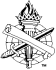 Praise
“to extol, to give honor”  Psalm 111:1
Hallelujah: “Praise Yahweh”
“to shine, hence, to make a show, boast”
Alleluia: Praise ye the Lord
“adoring exclamation” Revelation 19:1, 3-4, 6
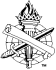 2
The Assembly of the Righteous Praises the Lord with Their Whole Heart
Psalm 111:1-6
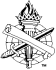 3
Praised for His WorksPsalm 40:4-5; 9:1-2
Studied, Psalm 111:2; Deut. 4:32-40
Honorable, glorious and righteous, 111:2-3
Wonderful and memorable, Psalm 111:4
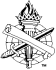 4
Praised because He Dwells in Zion and Hears His PeoplePsalm 9:11
With His people, 2 Corinthians 6:16
Remembers the cries of the humble, Hebrews 4:16
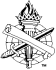 5
Praised for His SalvationPsalm 9:13-14
Gracious and compassionate, Psalm 111:4
Sinners offered salvation, 1 Timothy 2:3-4
Provisions, Psalm 111:5-6Matthew 6:11, 33-34;  John 6:35, 68
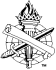 6
Praised for His SalvationPsalm 9:13-14
Raised us from our spiritual death,Colossians 2:12 (Romans 6:4)
Saves from oppressive fear, Hebrews 2:14-18
Gives eternal inheritance, Psalm 111:6; 1 Peter 1:3-5
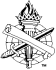 7
God’s Works are True and Just
Psalm 111:7-9
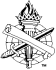 8
Steadfast Due to His Impeccable Integrity, Psalm 111:7-8 (Num. 23:19)
His precepts are sure, Psalm 119:89-90
His redemption is in His covenant, Hebrews 9:15-17
Our reason to praise His holy and awesome name, Psalm 111:9; Luke 1:68-69
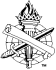 9
God’s Works Cause Us to Fear Him
Psalm 111:10
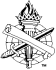 10
Worthy of Our Enduring, Eternal Praise (Hebrews 13:15)
Creation, Psalm 19:1, 8:3-5; 69:34 (Psalm 148)
Punishes sin, Psalm 64:5-9 (10)
Redemption in Christ, Ephesians 1:3-11 (7, 11)
Builds us up and uses us to fulfill His purposes, Philippians 2:12-13
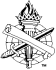 11
Revelation 5:13
“Blessing and honor and glory and 	power
Be to Him who sits on the throne,
And to the Lamb, forever and 	ever!”
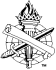 12
Praise the Lord!
His works are infinite and matchless, Romans 11:33
The church honors and praises God forever for His mighty works,Ephesians 3:20-21
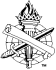 13